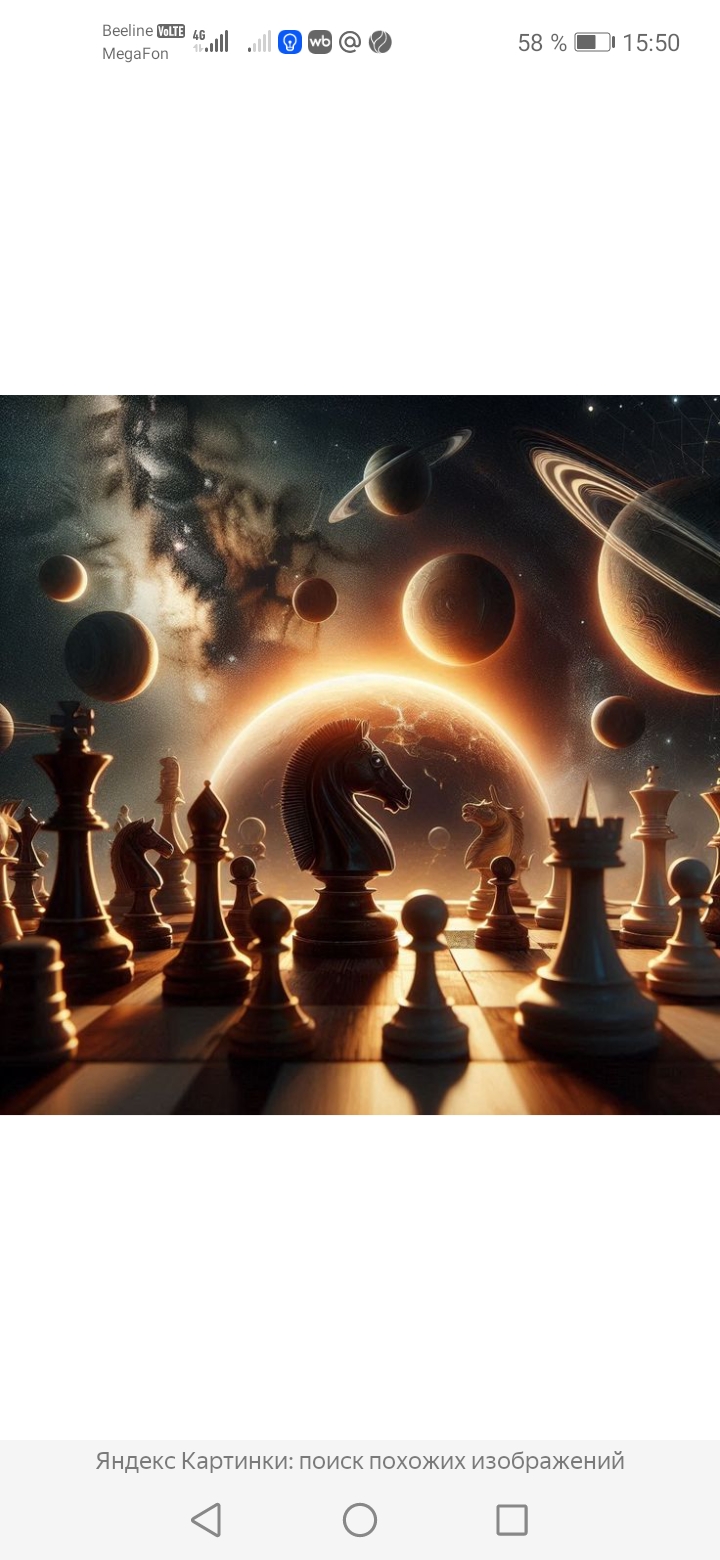 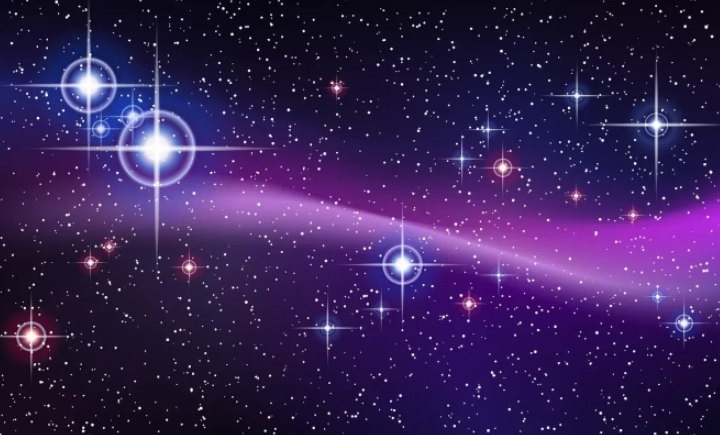 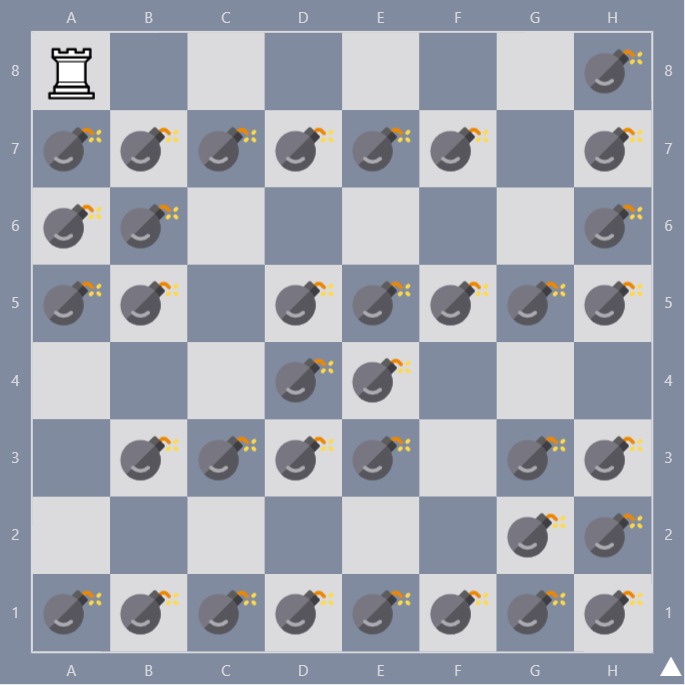 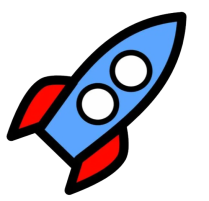 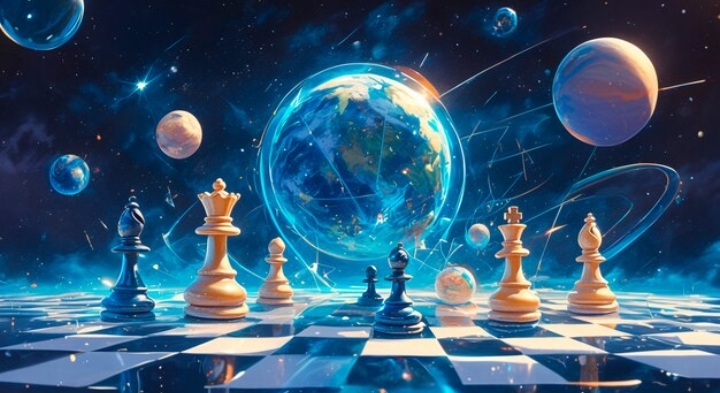 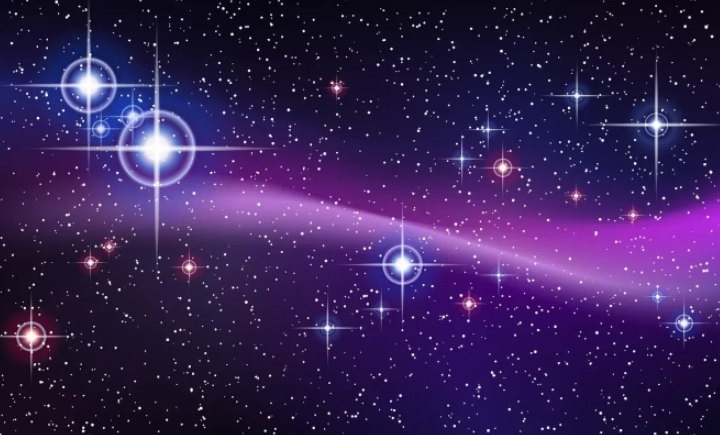 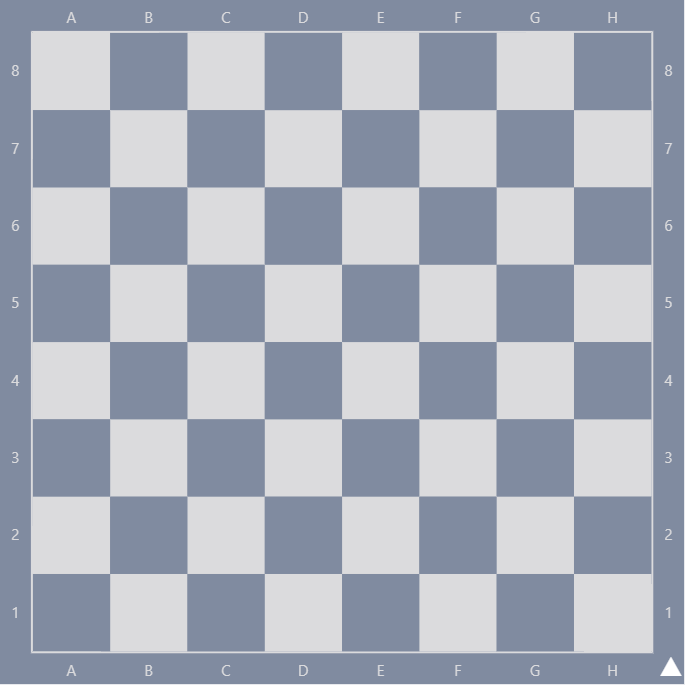 83
56
43
22
40
99
15
58
26
63
9
53
77
5
12
39
91
6
83
13
44
25
90
4
83
38
29
17
1
13
15
77
72
27
5
28
14
55
64
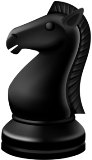 83
89
30
56
90
40
21
31
30
55
12
25
68
10
95
10
48
23
51
18
29
44
50
84
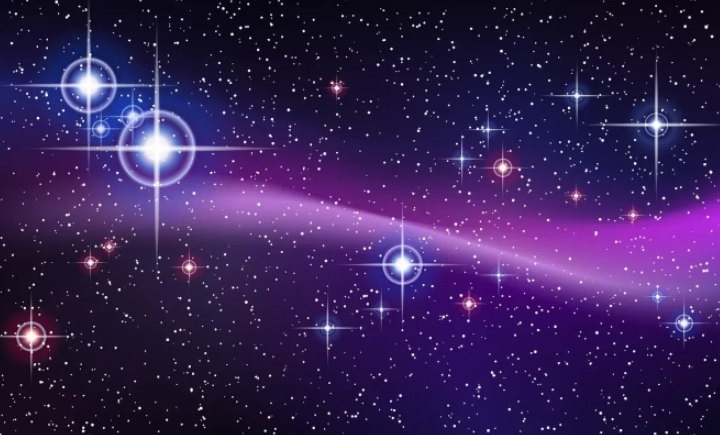 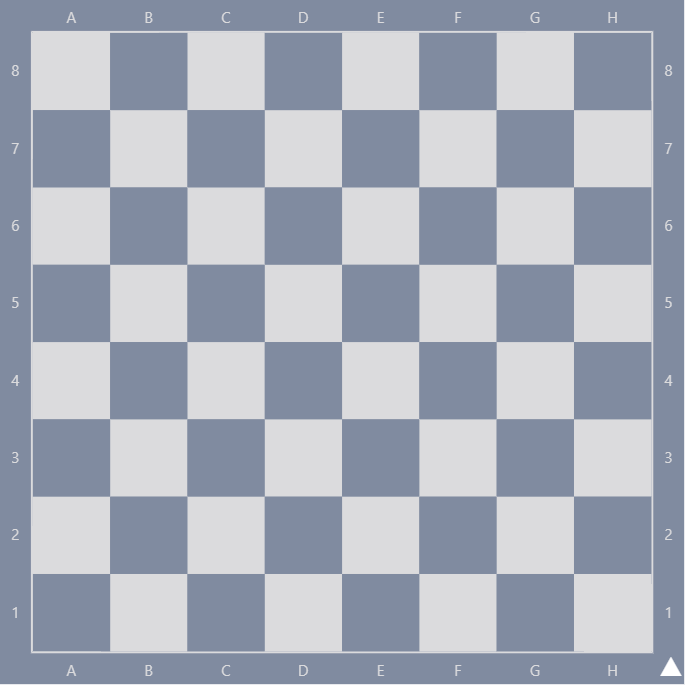 83
56
43
22
40
99
15
58
26
63
9
53
77
5
12
39
91
6
83
13
44
25
90
4
83
38
29
17
1
13
15
77
72
27
5
28
14
55
64
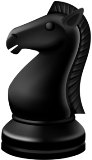 83
89
30
56
90
40
21
31
30
55
12
25
68
10
95
10
48
23
51
18
29
44
50
84
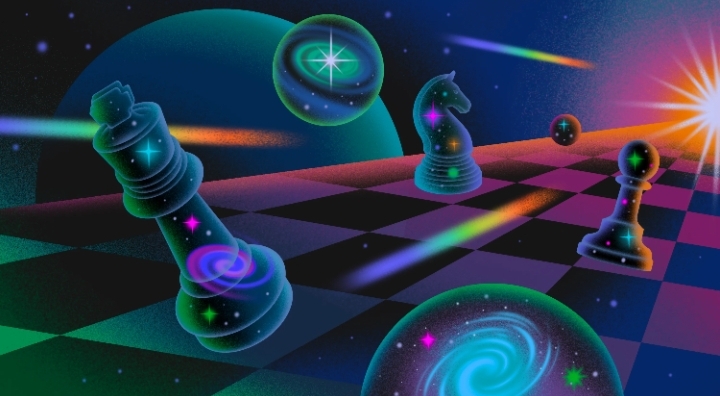 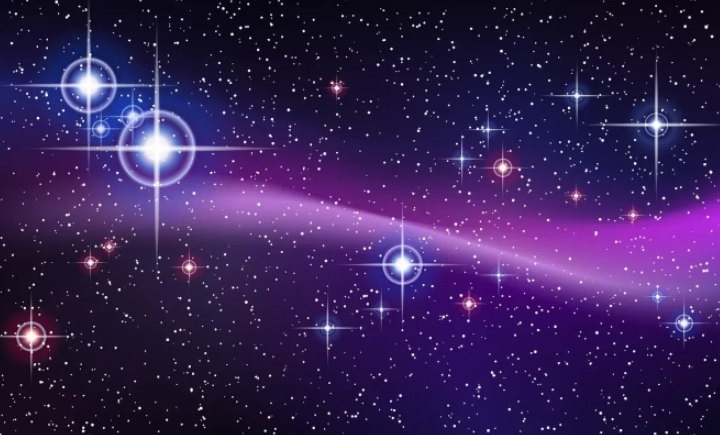 ВОЙСКО
С
О
Й
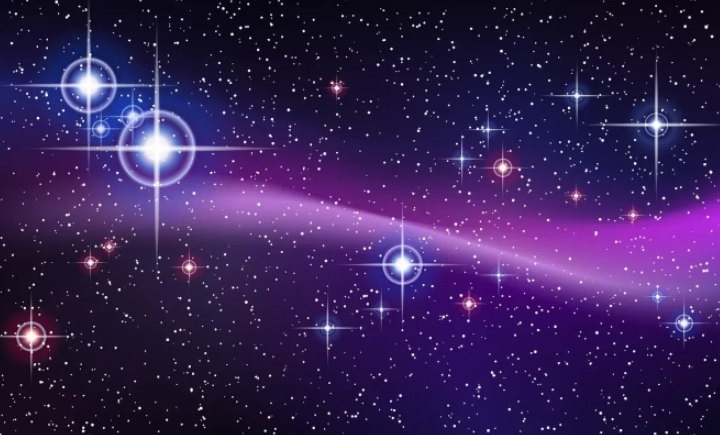 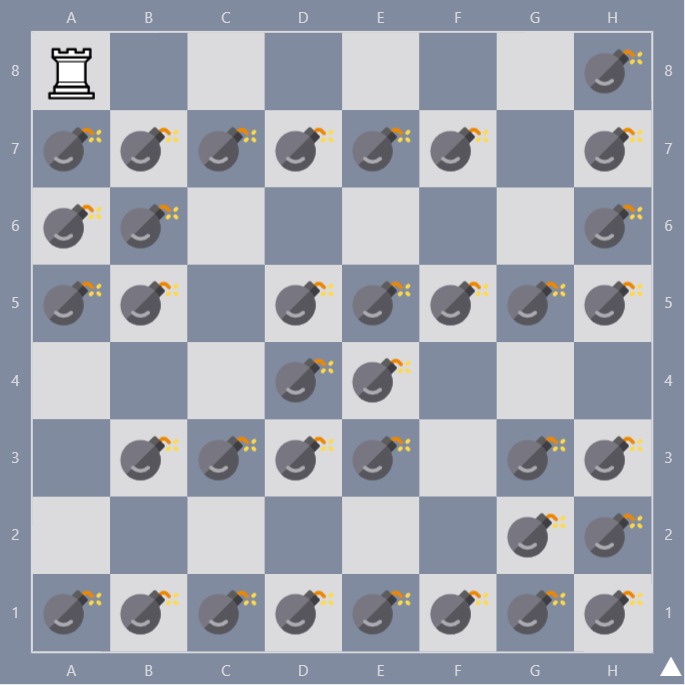 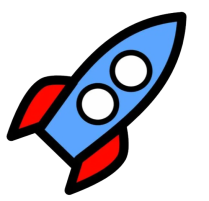 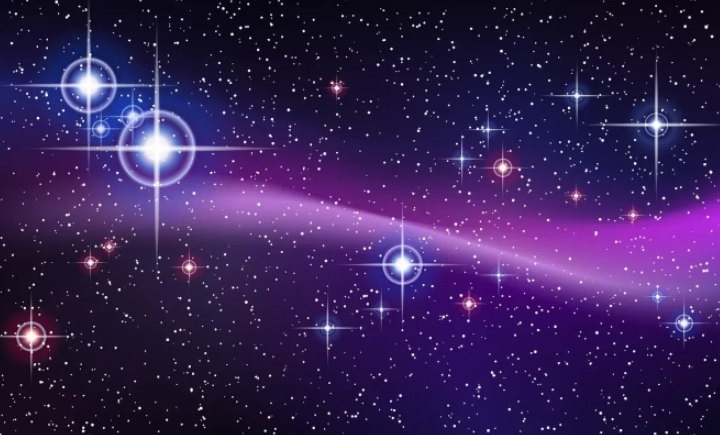 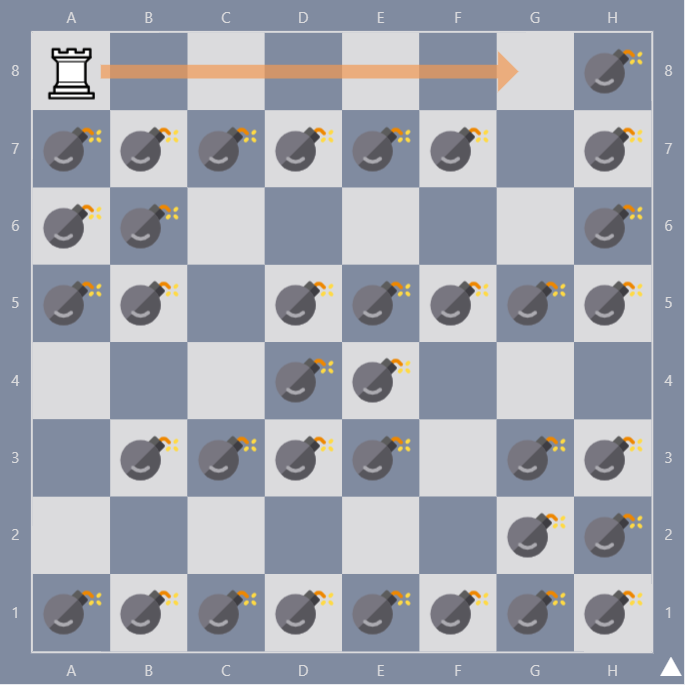 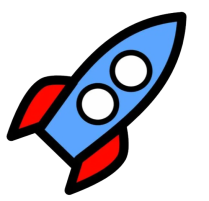 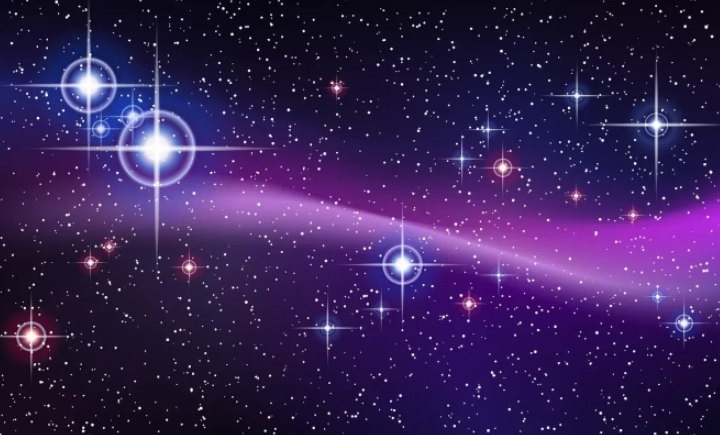 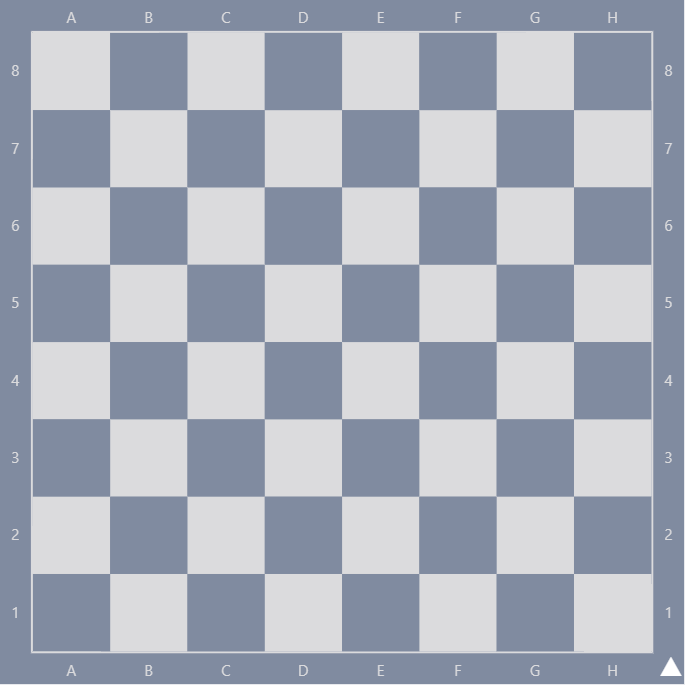 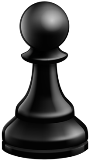 Верт, гор, диаг
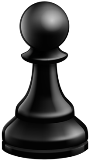 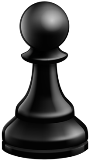 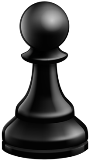 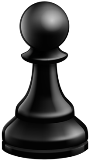 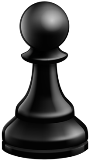 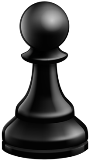 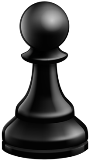 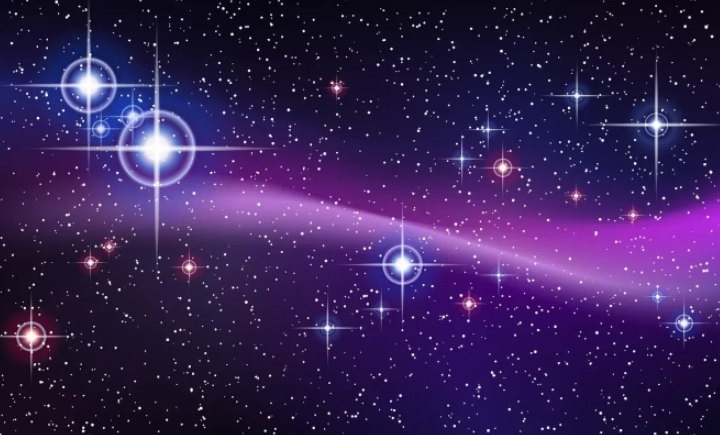 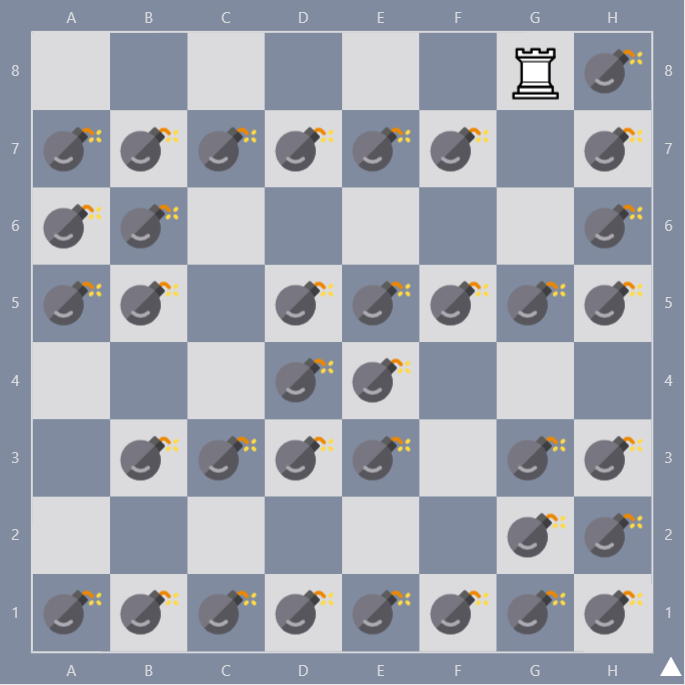 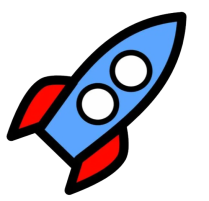 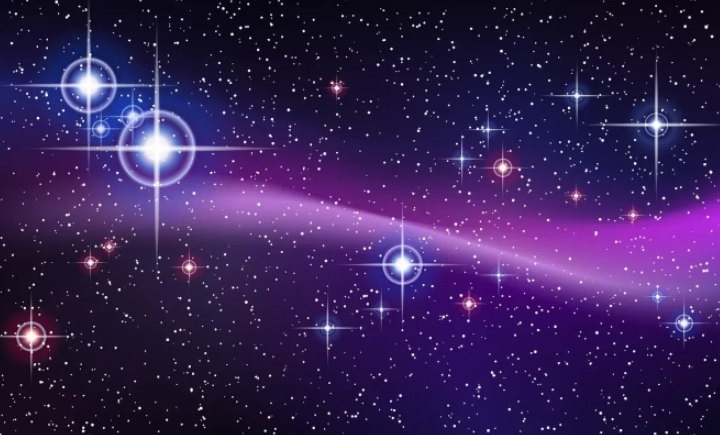 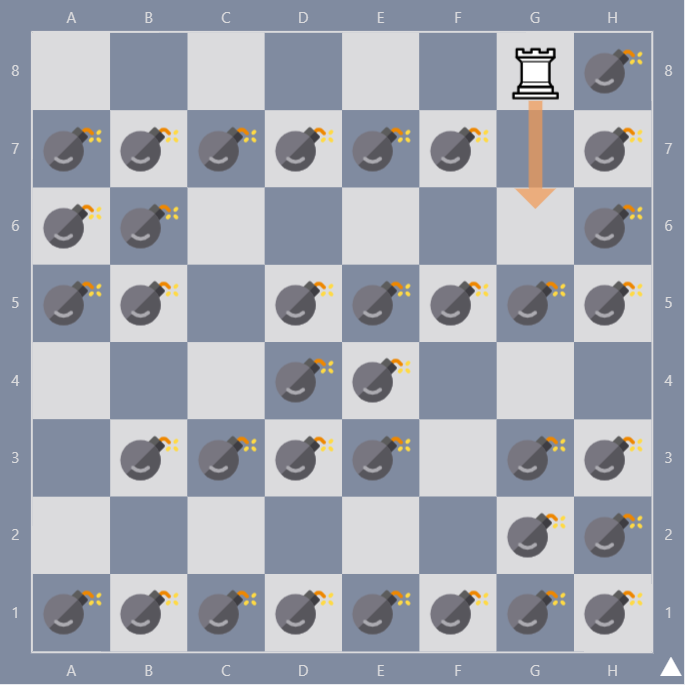 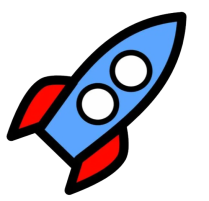 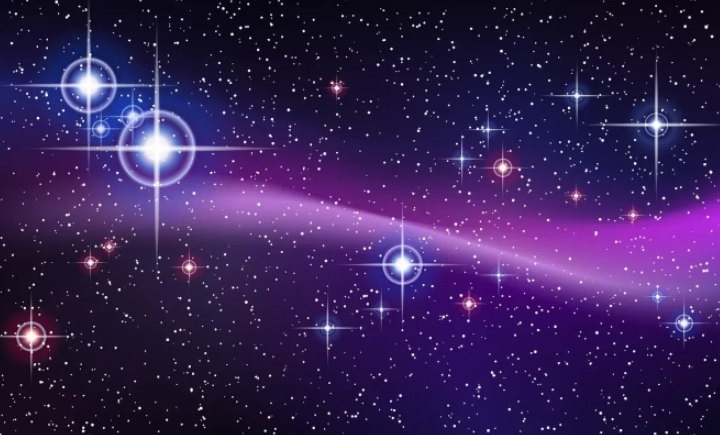 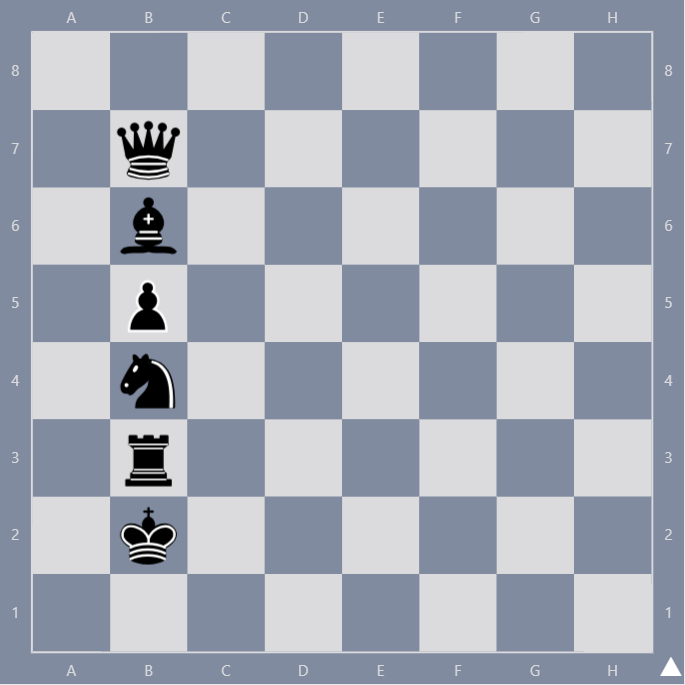 1
А
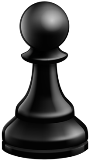 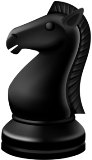 Б
2
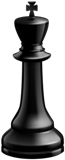 3
В
4
Г
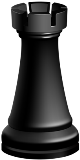 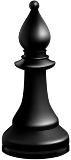 5
Д
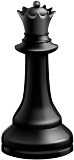 6
Е
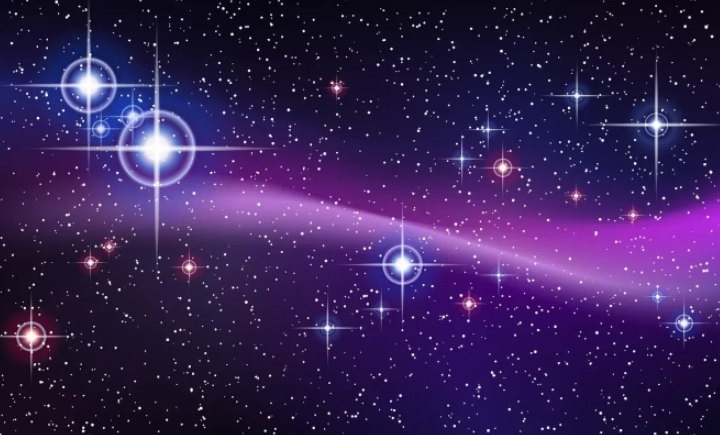 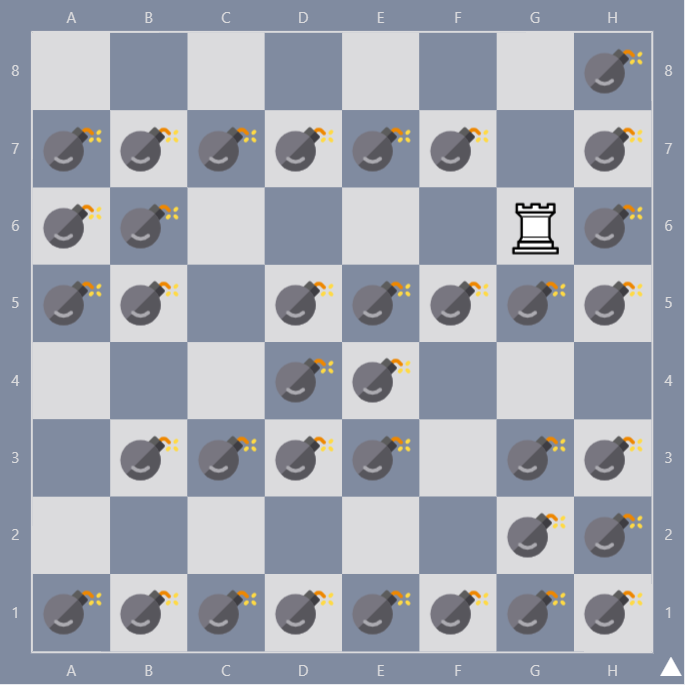 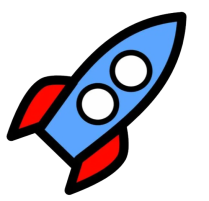 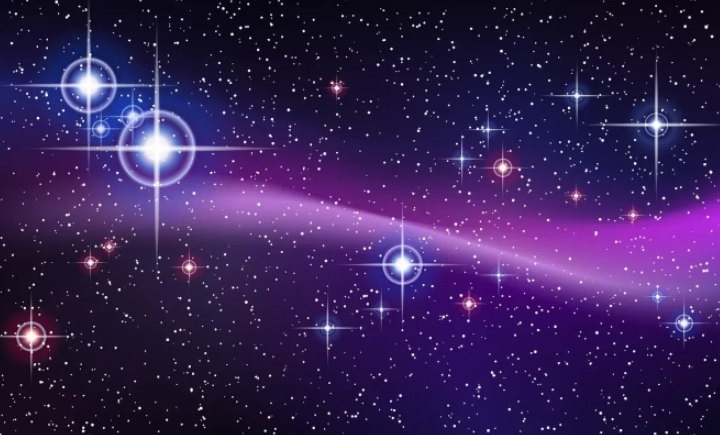 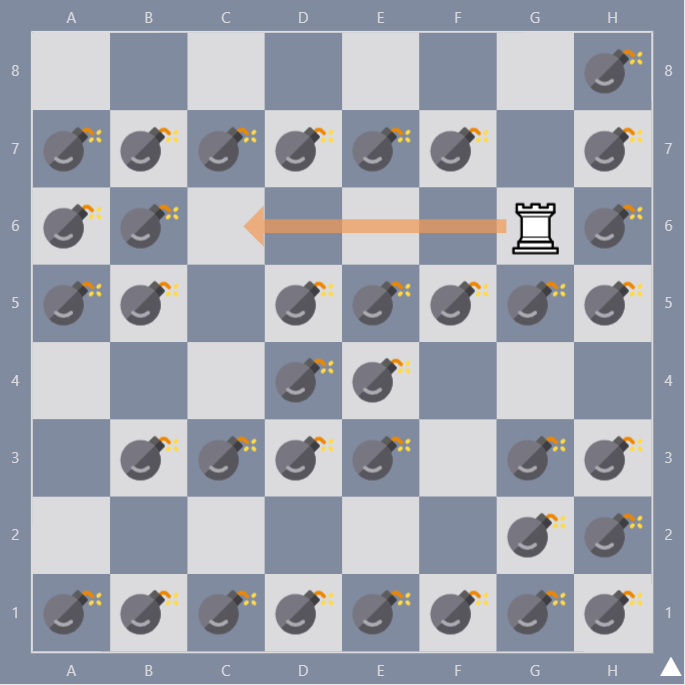 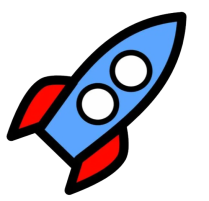 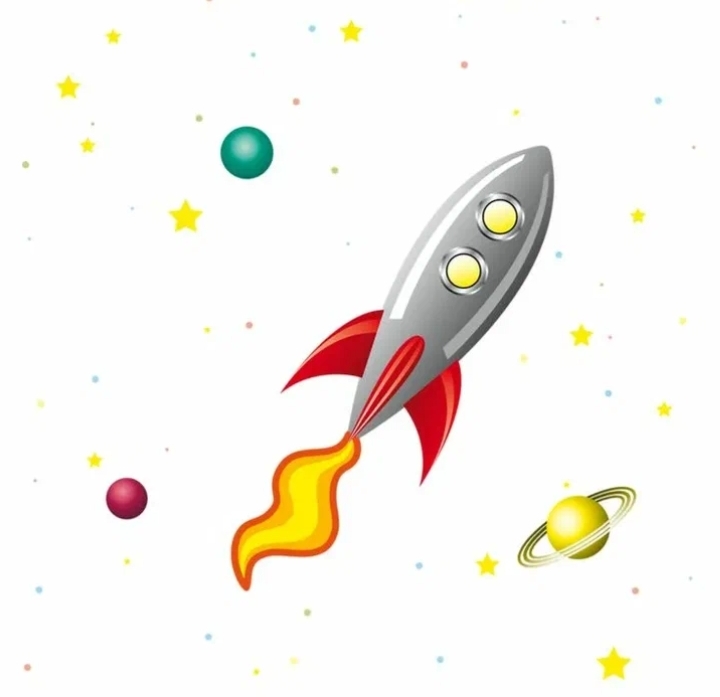 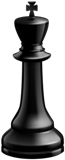 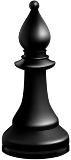 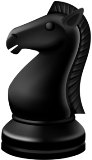 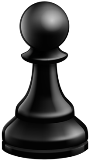 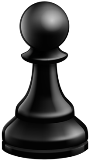 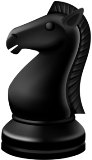 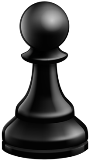 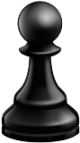 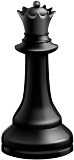 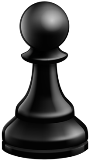 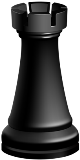 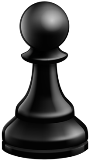 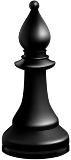 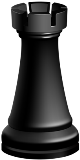 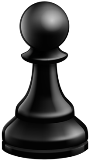 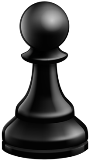 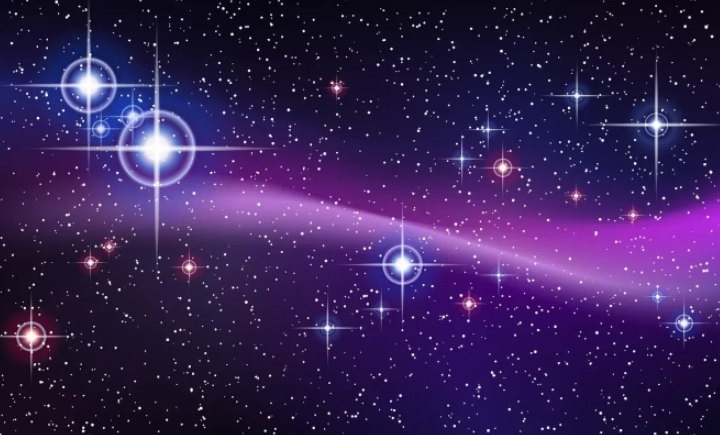 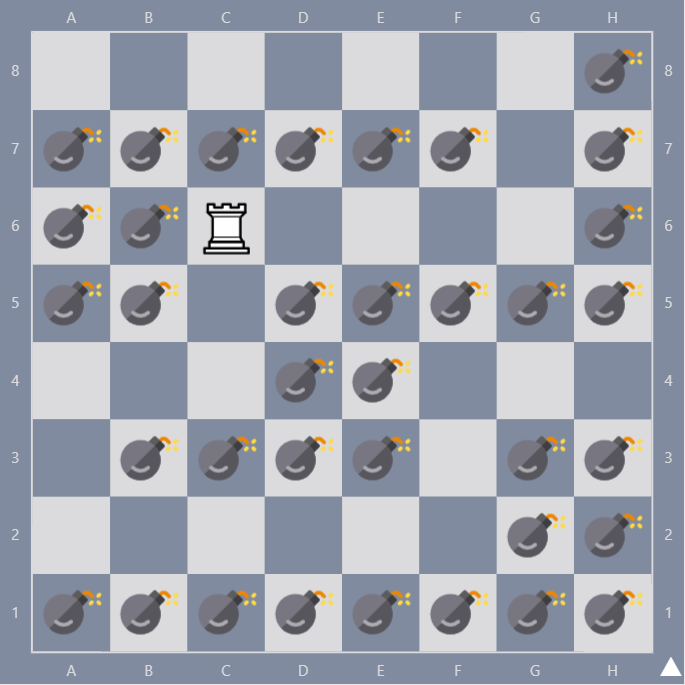 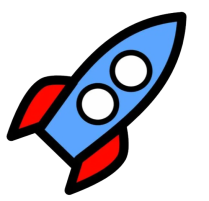 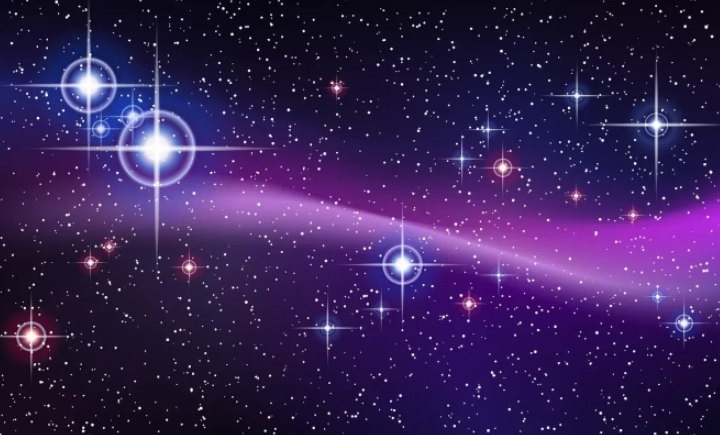 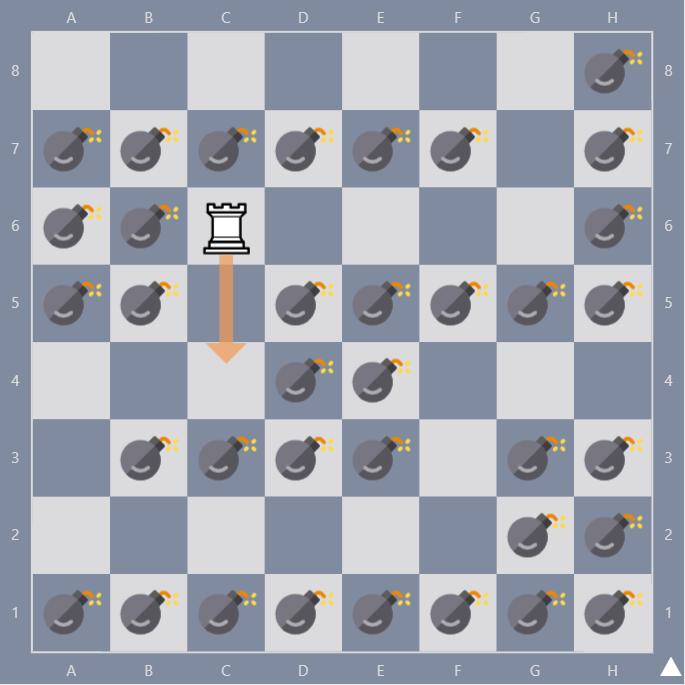 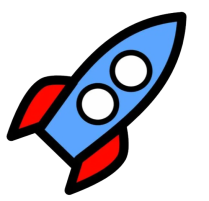 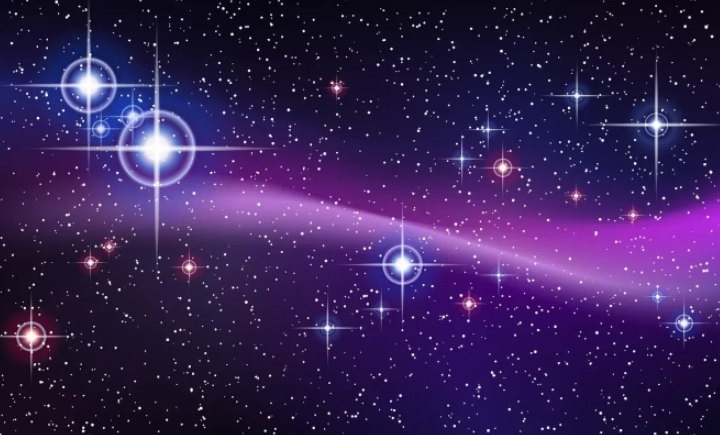 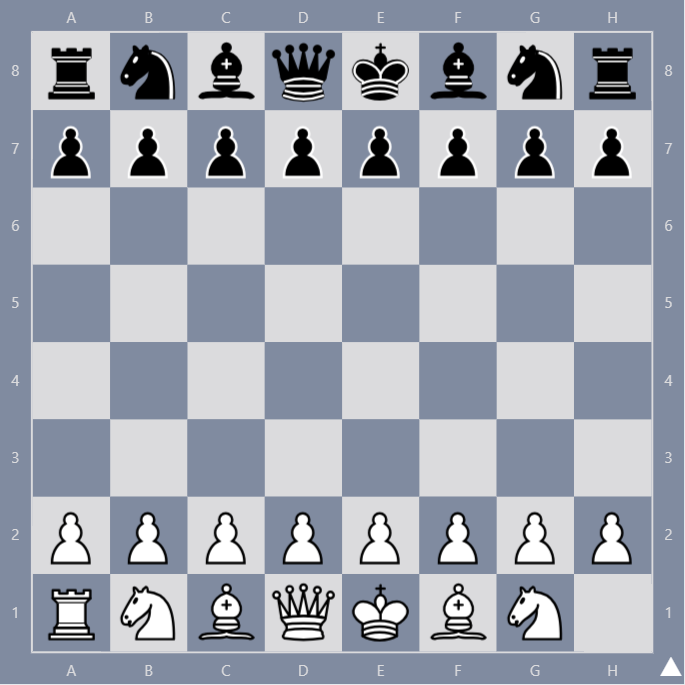 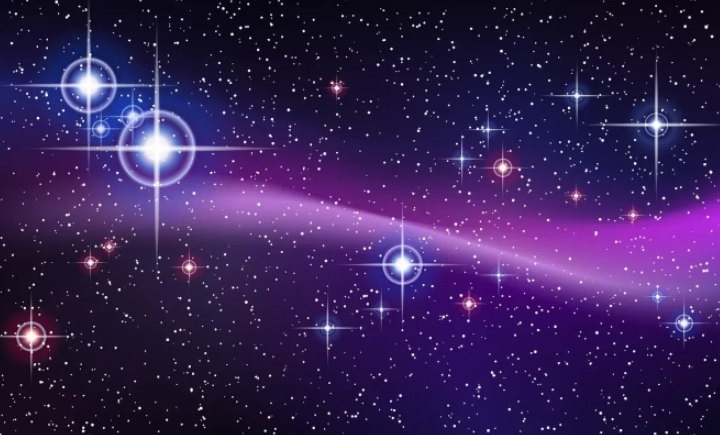 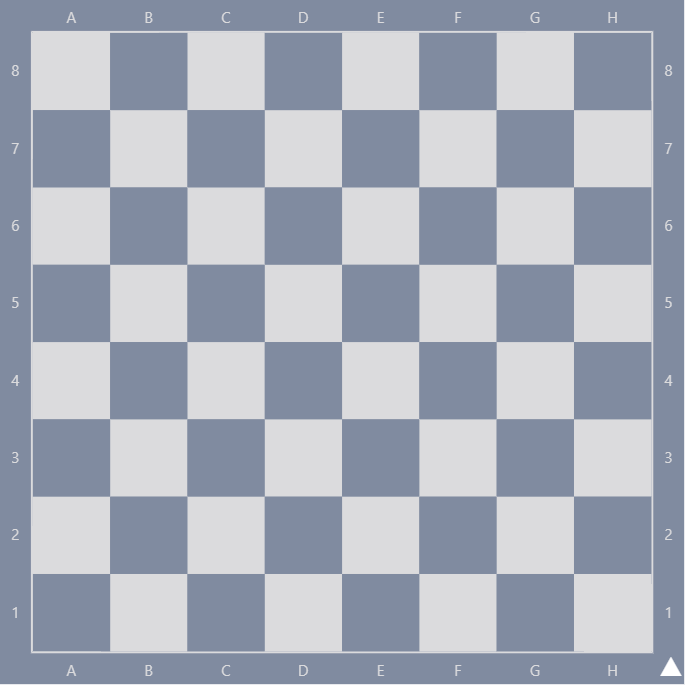 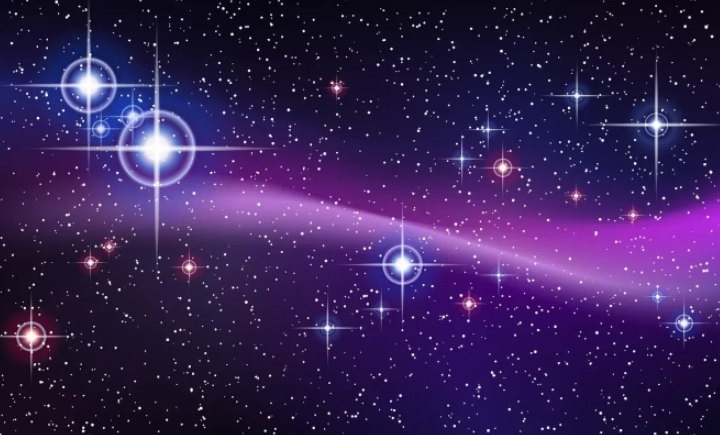 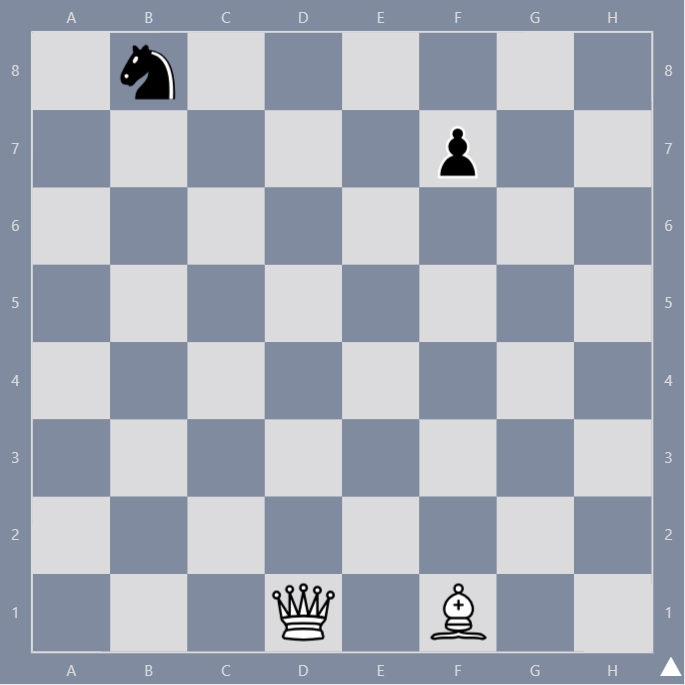 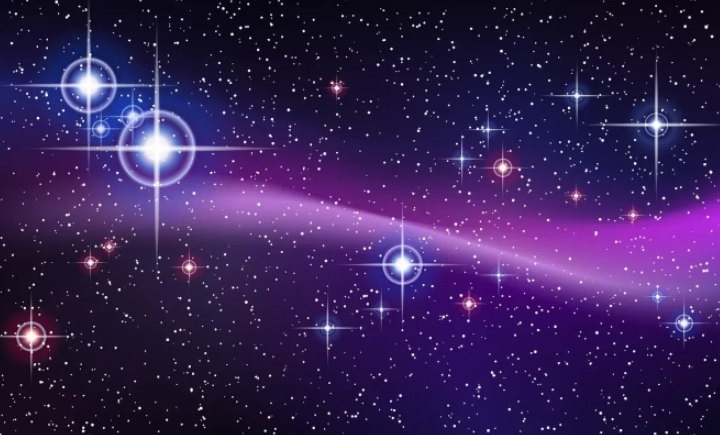 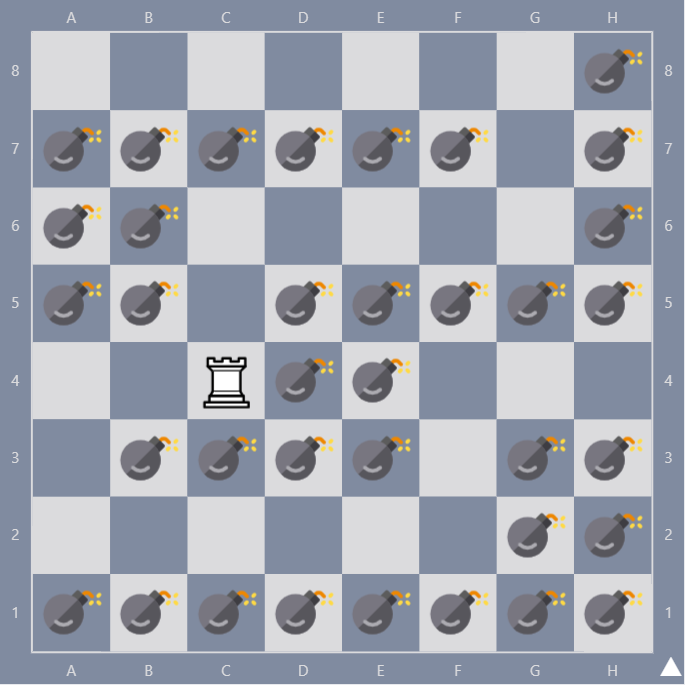 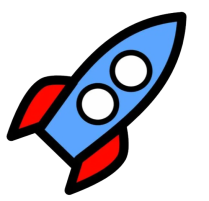 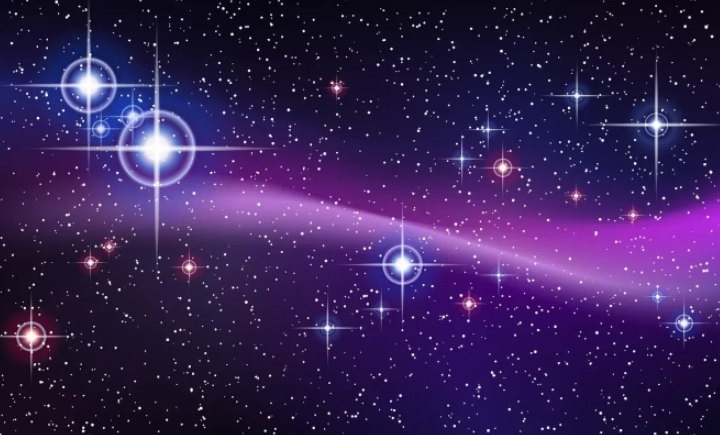 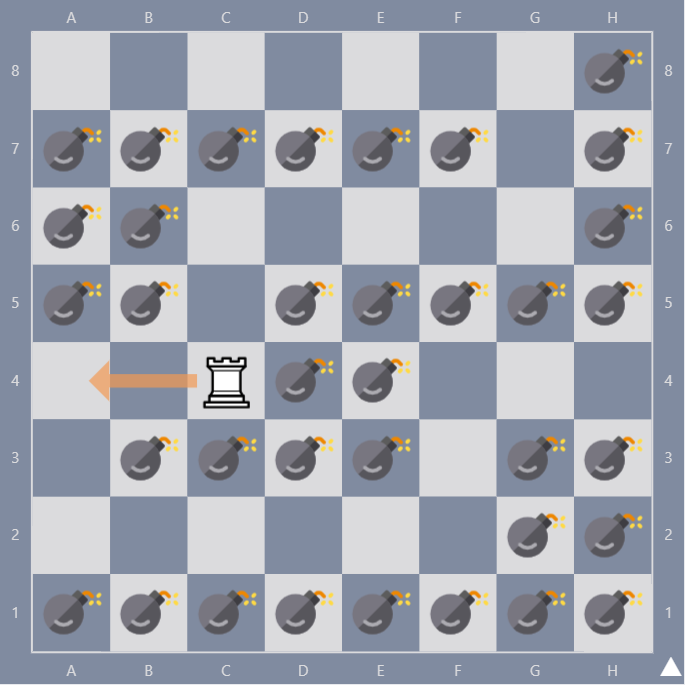 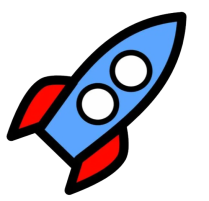 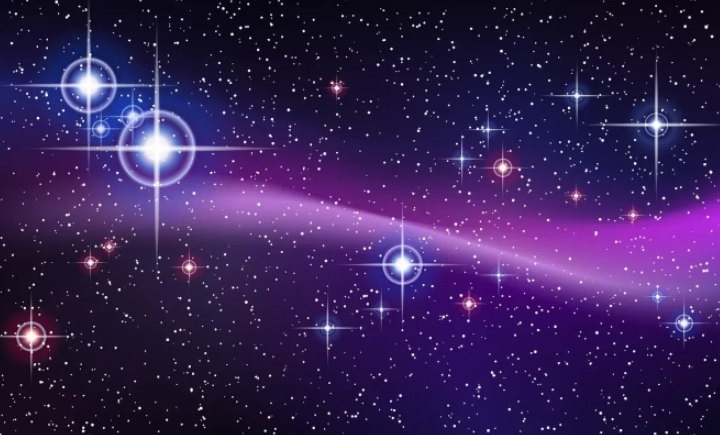 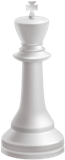 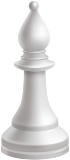 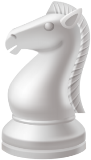 4
5
2
Н
Л
О
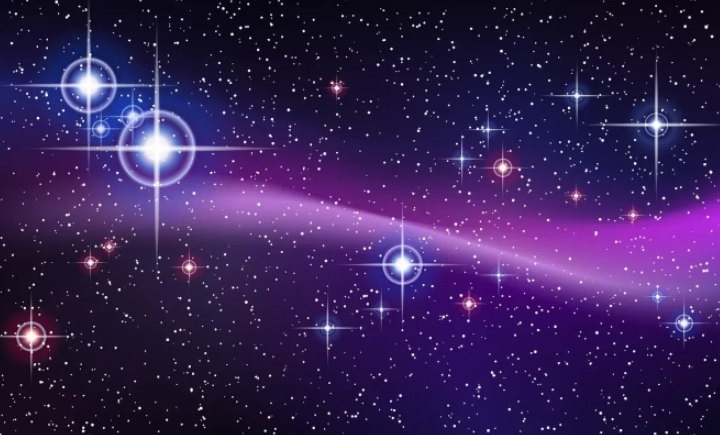 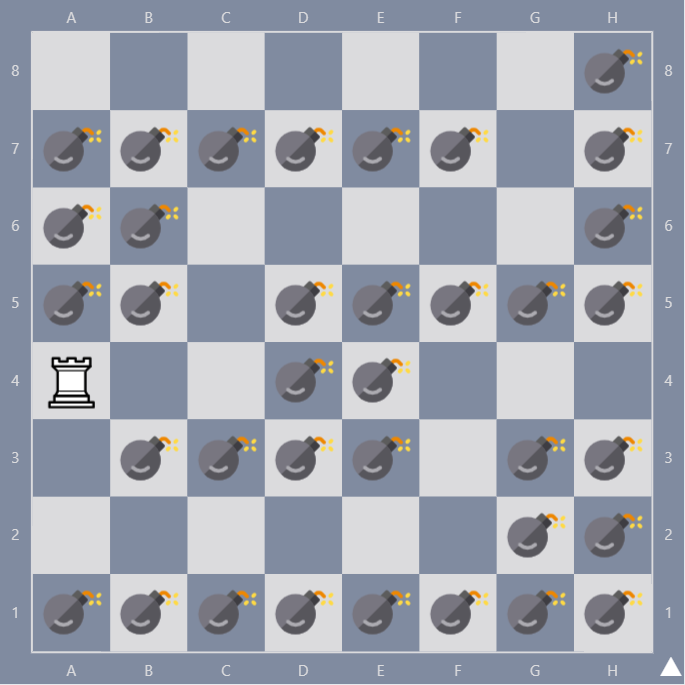 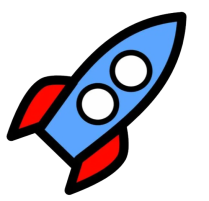 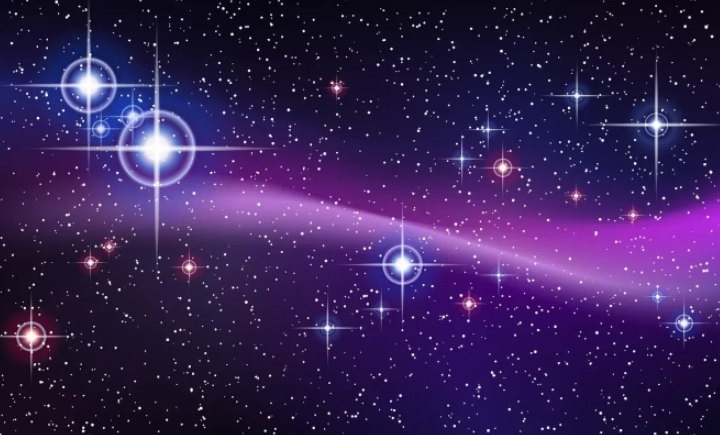 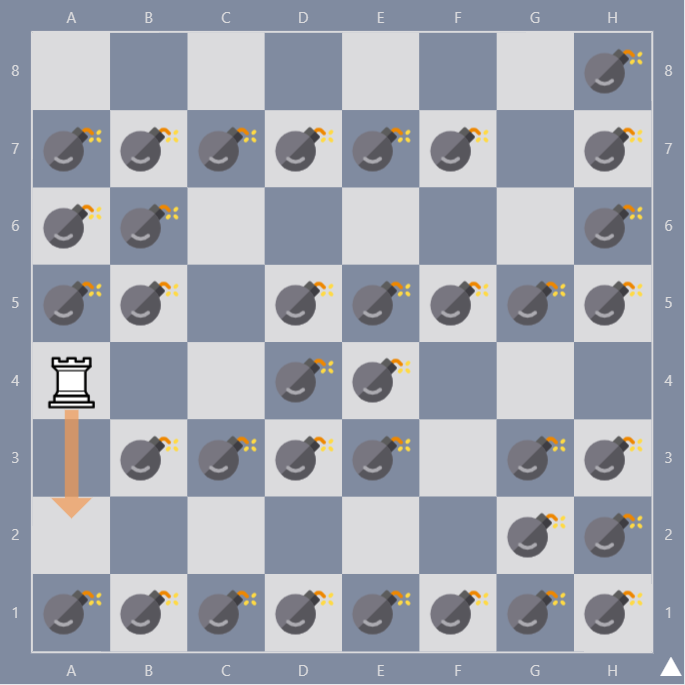 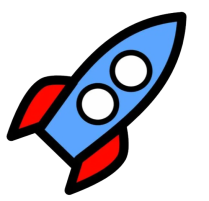 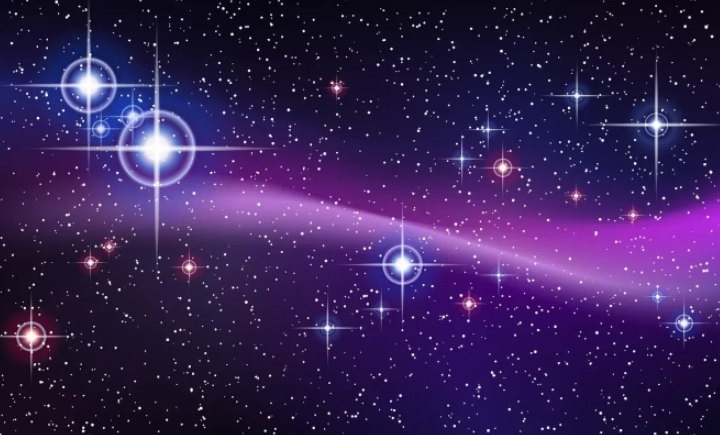 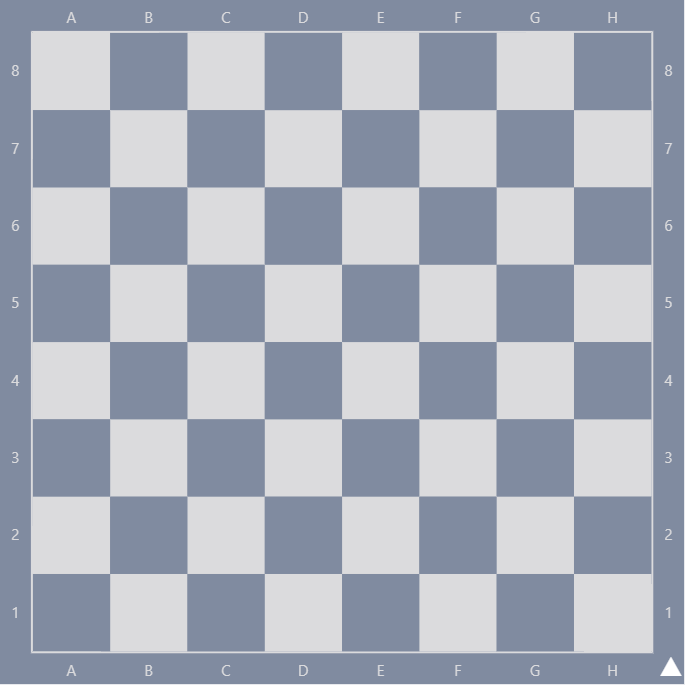 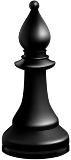 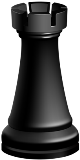 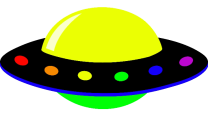 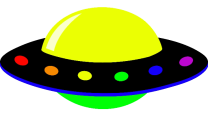 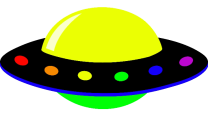 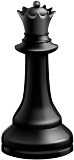 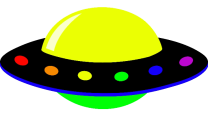 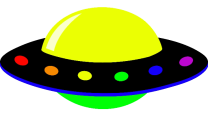 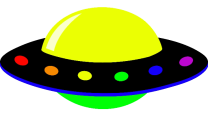 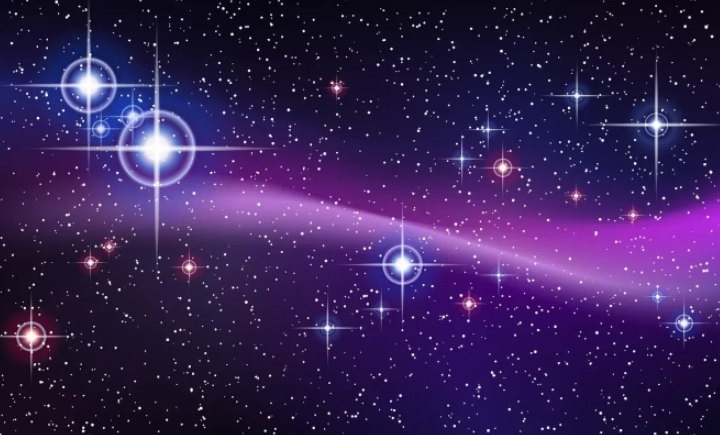 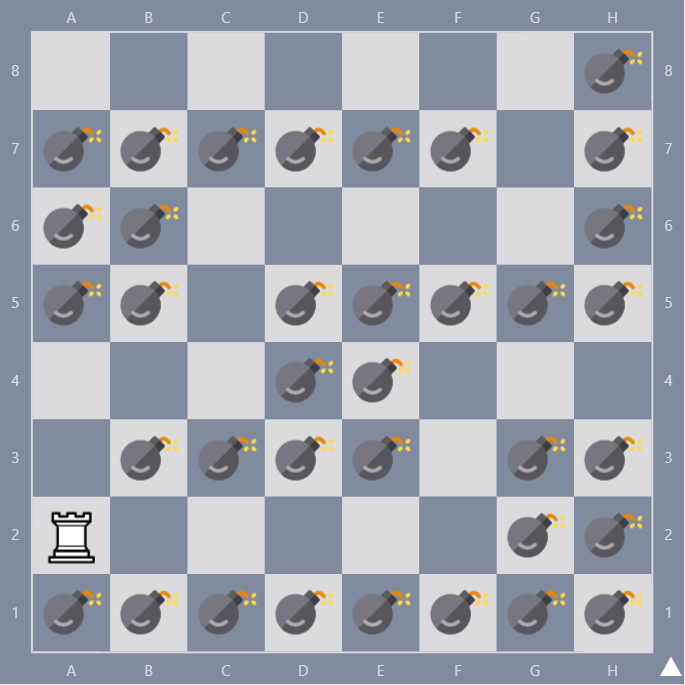 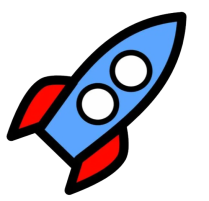 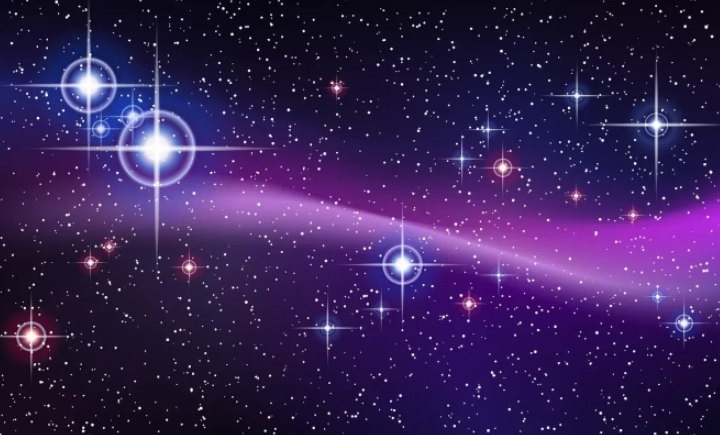 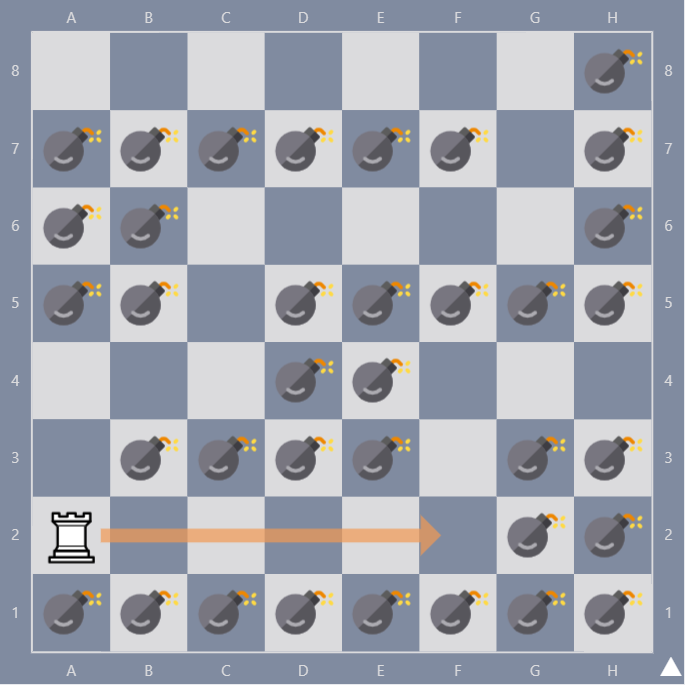 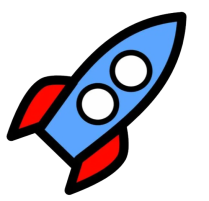 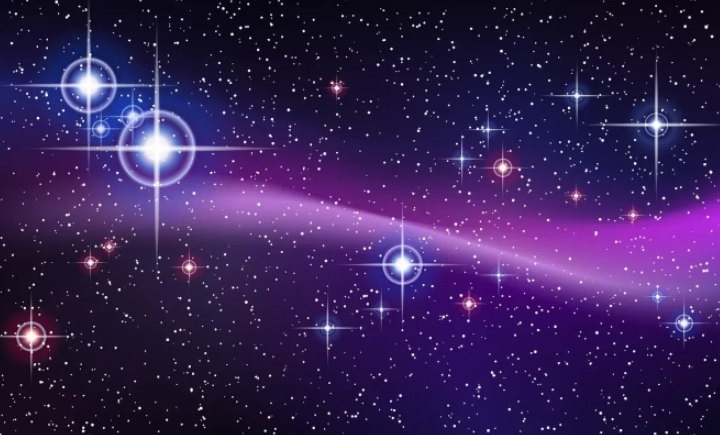 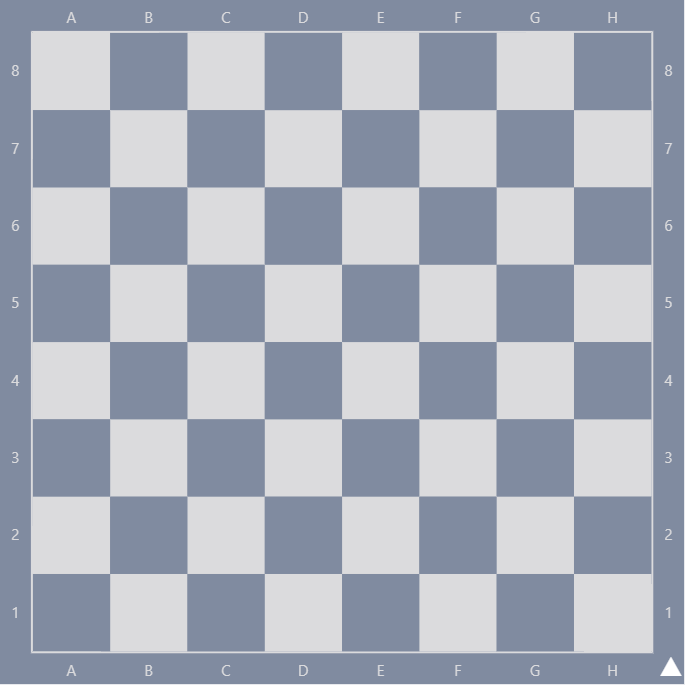 ?
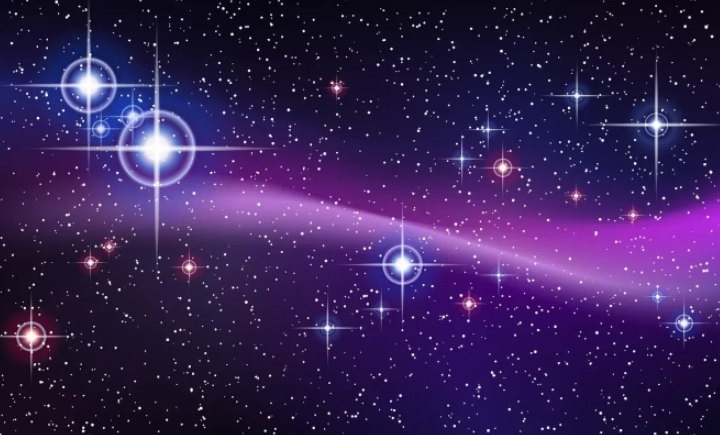 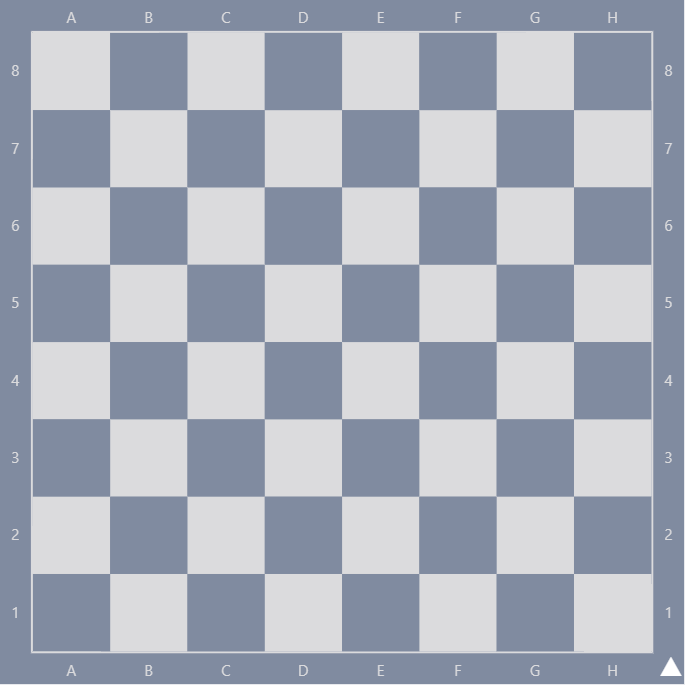 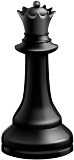 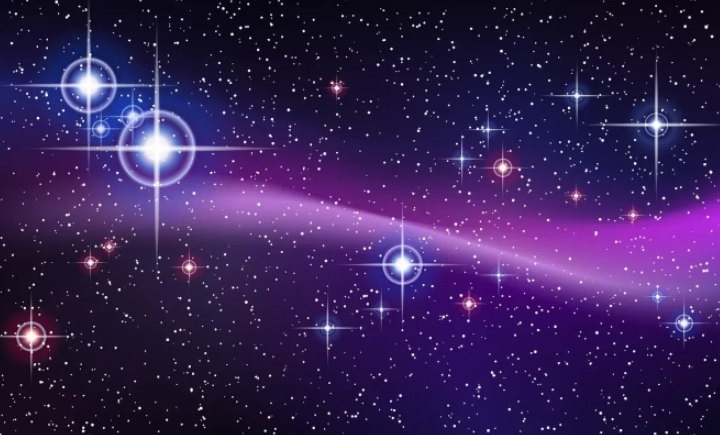 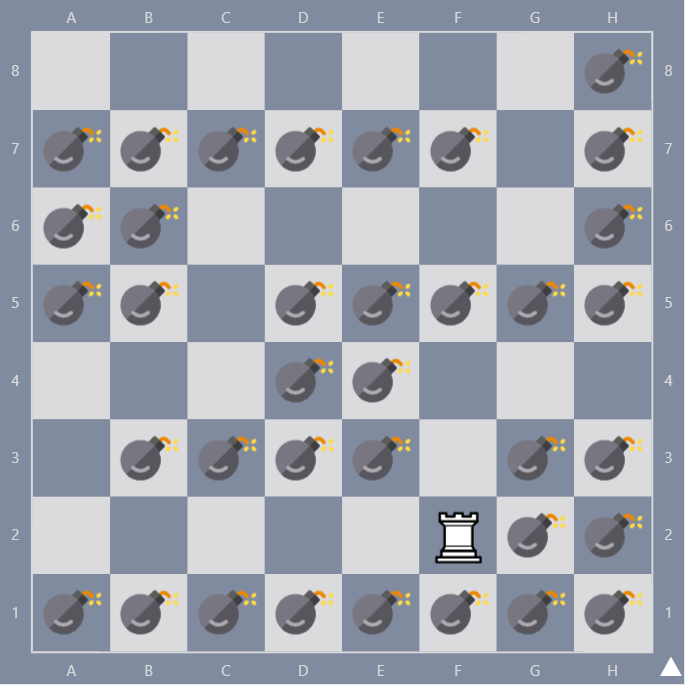 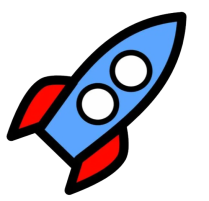 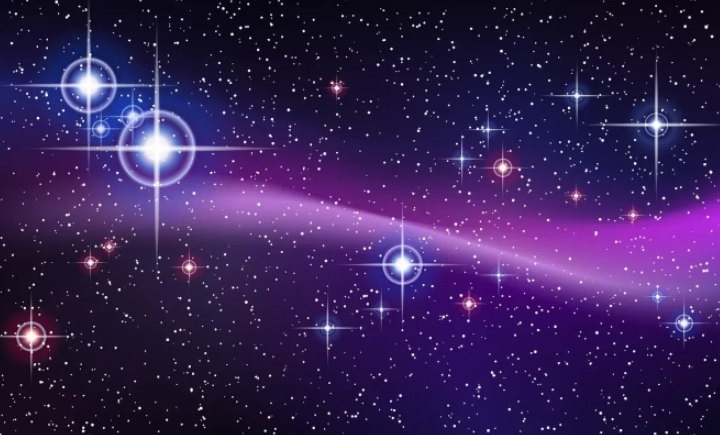 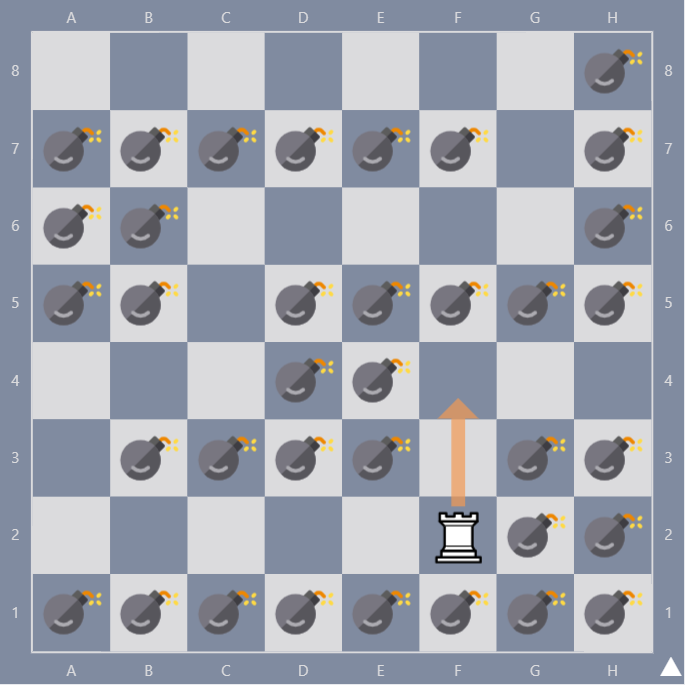 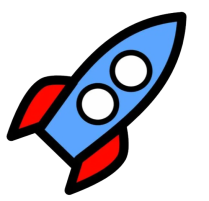 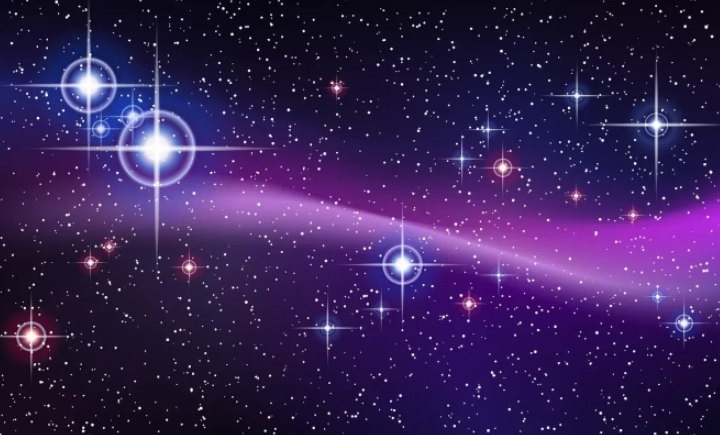 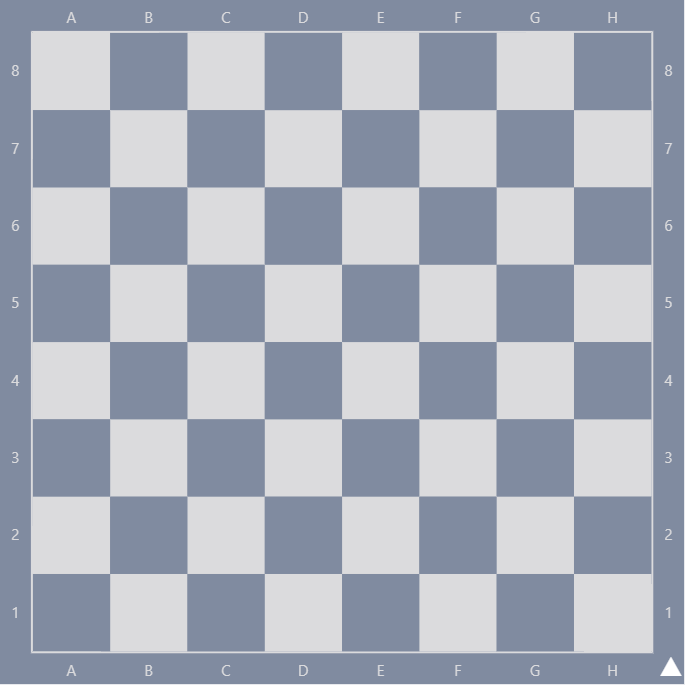 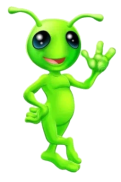 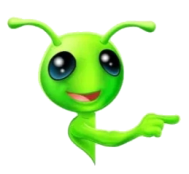 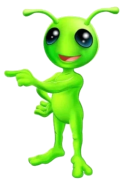 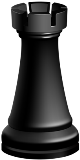 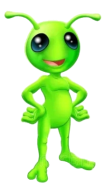 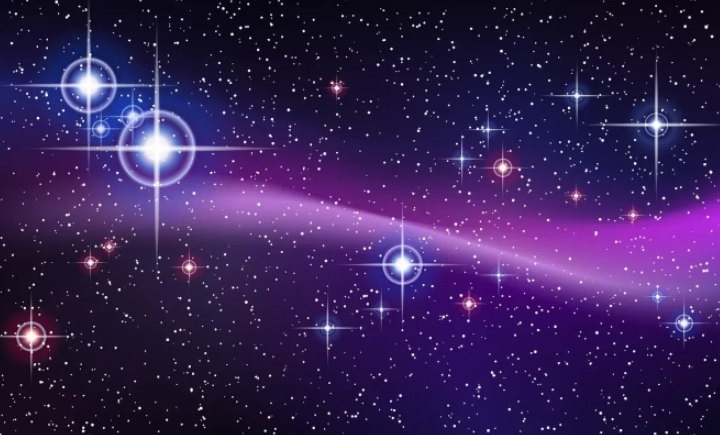 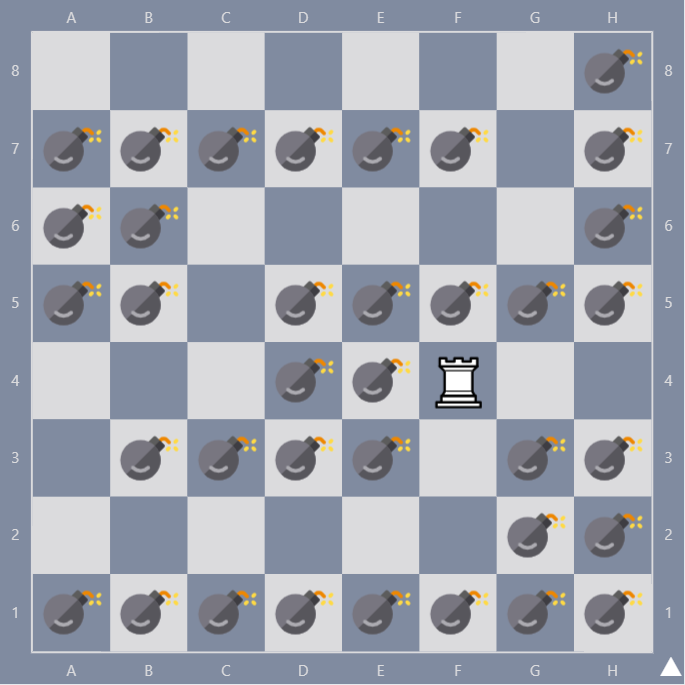 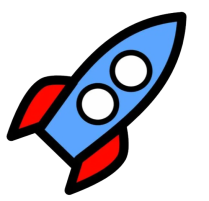 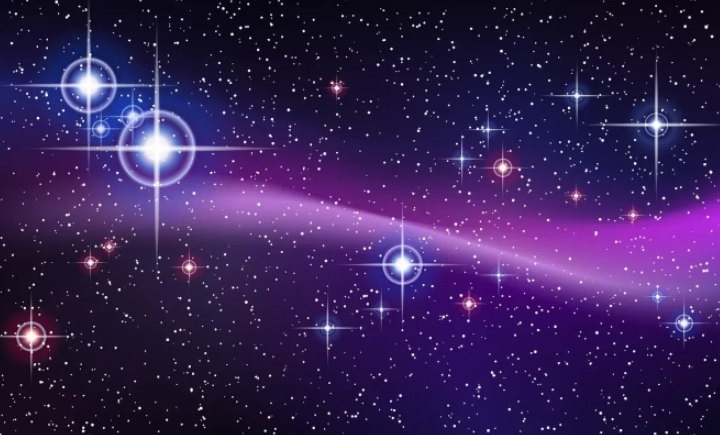 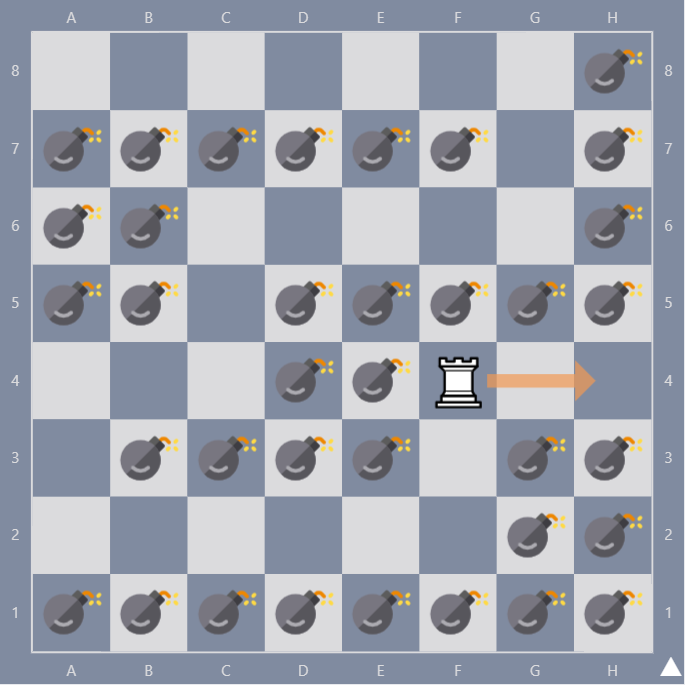 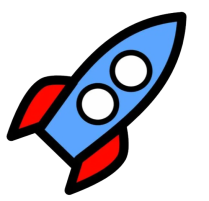 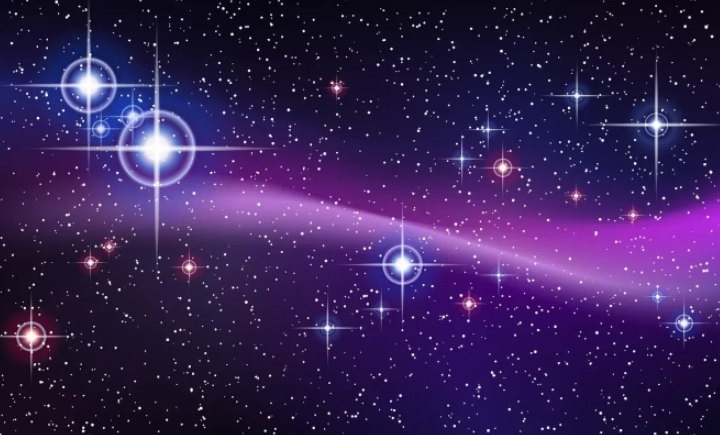 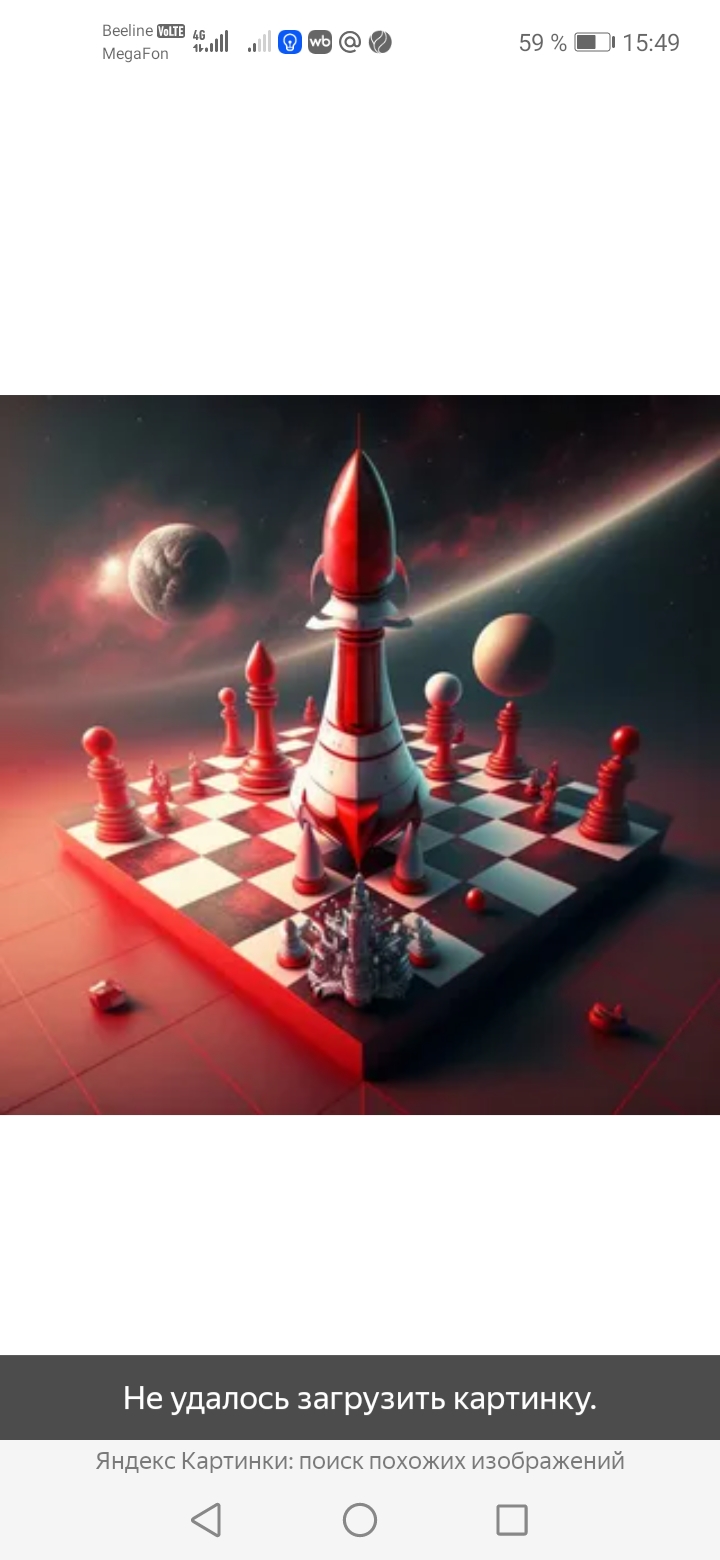 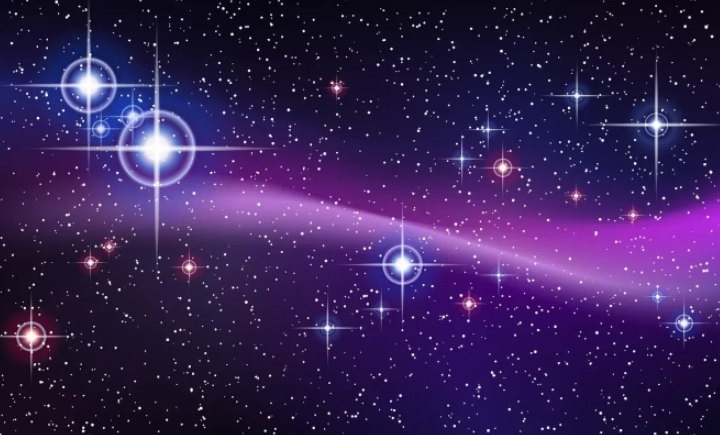 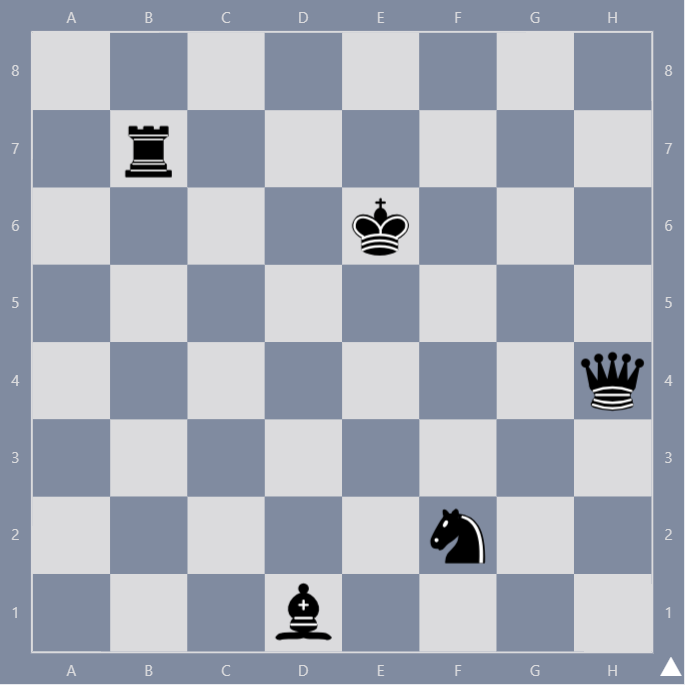 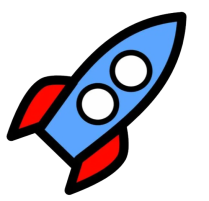 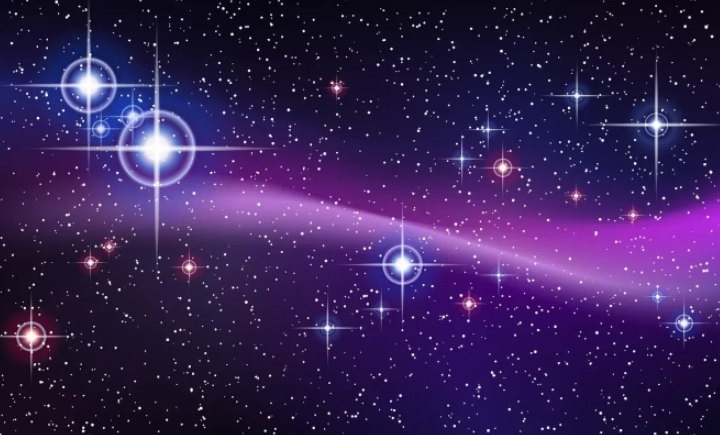